Understanding Impacts, Responses of Atmospheric Rivers to Earth System Changes
Objective
Review the state of knowledge of the responses and impacts of atmospheric rivers (ARs) under warming temperatures and identify emerging research needs
Approach
Use a theoretical framework to understand the dynamic and thermodynamic responses of ARs to warming temperatures and connect them to observed and projected changes and impacts revealed by observations and complex models 
Review the status of AR modeling and the impacts of model resolution
Summarize findings on projected changes and impacts in ARs and identify research needs
Impact
With warmer temperatures projected for the future, the frequency and characteristics of ARs may change, with consequential impacts on hydrologic extremes and water supply.  Understanding how ARs and their impacts respond to warming temperatures is vital to the resilience of the communities affected by them
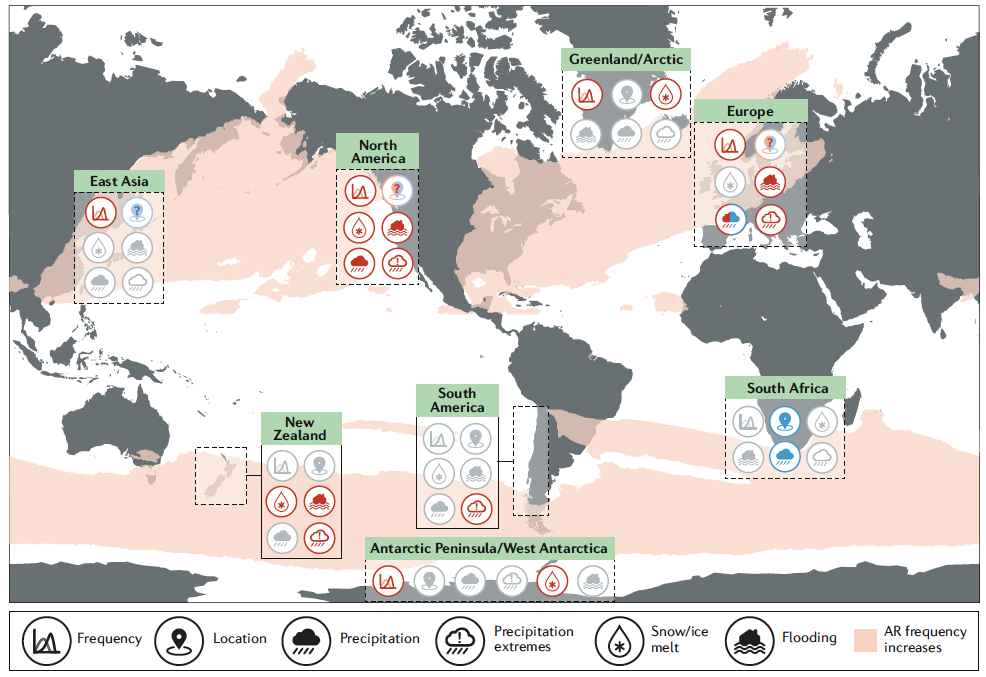 Projected changes and impacts in ARs. Summary schematic of the main changes to AR characteristics and impacts under warming. Red and blue symbols reveal increases and decreases, respectively, in frequency; red refers to a poleward movement and blue to an equatorward movement of landfall. Light red and blue symbols with ‘?’ indicate uncertainty in the projection. Grey symbols indicate unknown changes.
Payne, AE, M-E Demory, LR Leung, AM Ramos, JJ Rutz, CA Shields, N Siler, G Villarini, A Hall, and FM Ralph. 2020. “Responses and Impacts of Atmospheric Rivers to Climate Change,” Nat. Rev. Earth & Environ., 1:143-157. DOI: 10.1038/s43017-020-0030-5